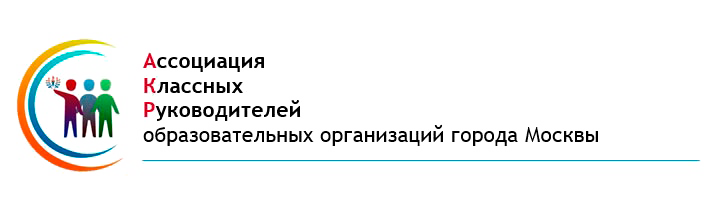 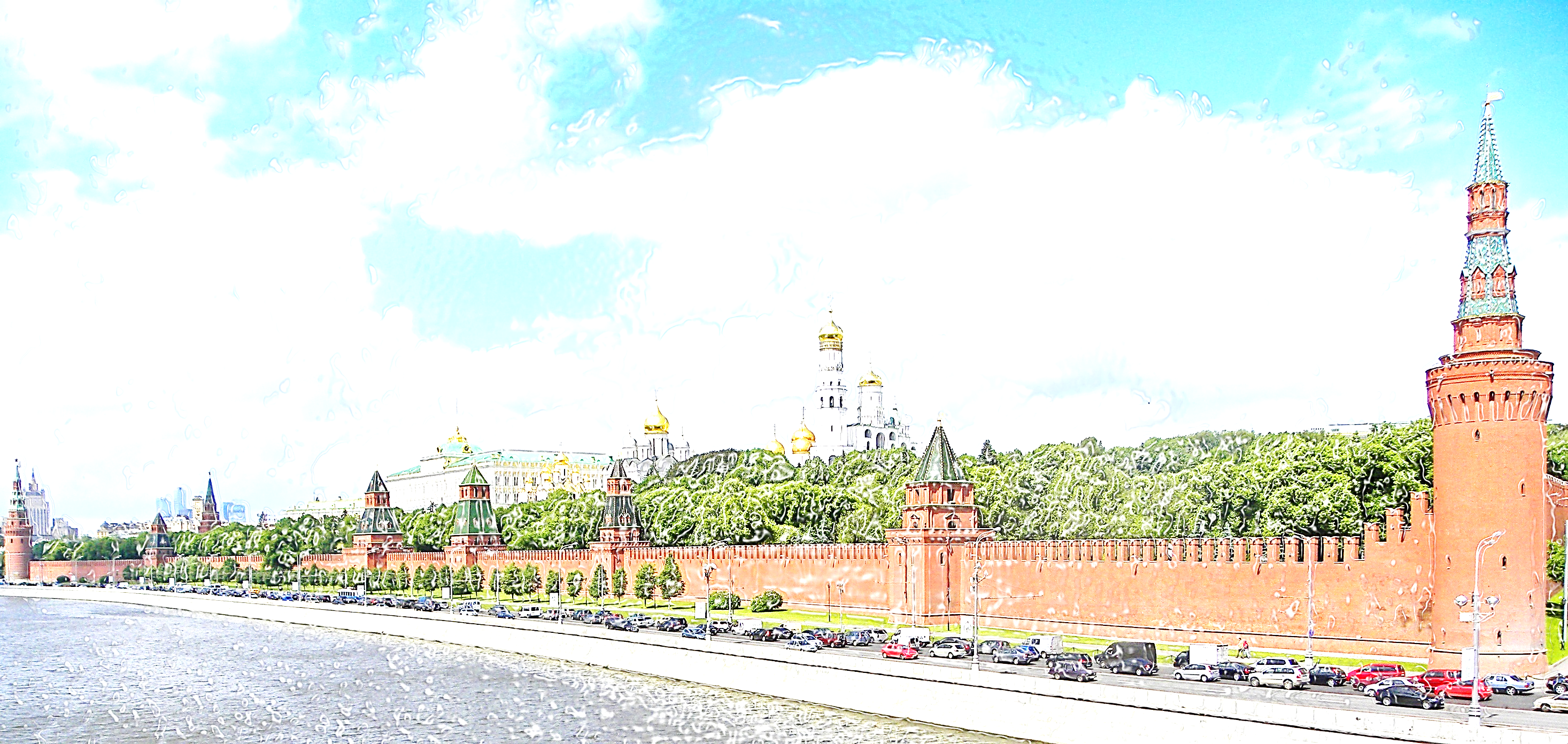 ВКЛАД АССОЦИАЦИИ 
В РАЗВИТИЕ ИНСТИТУТА  КЛАССНЫХ РУКОВОДИТЕЛЕЙ В СИСТЕМЕ ОБРАЗОВАНИЯ ГОРОДА МОСКВЫ
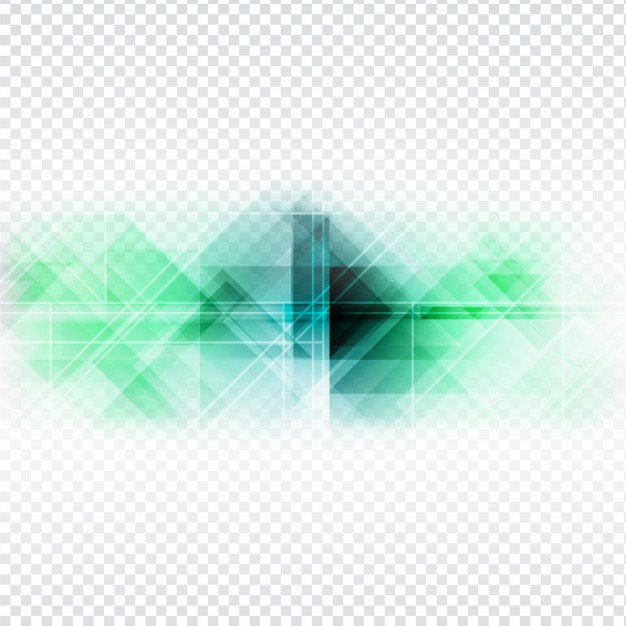 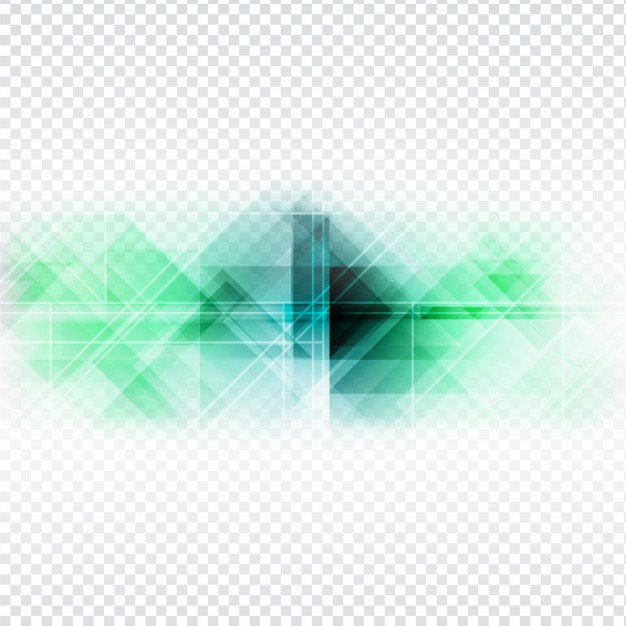 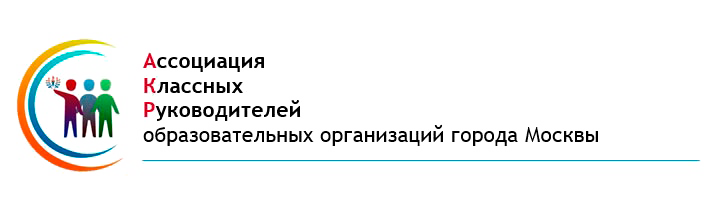 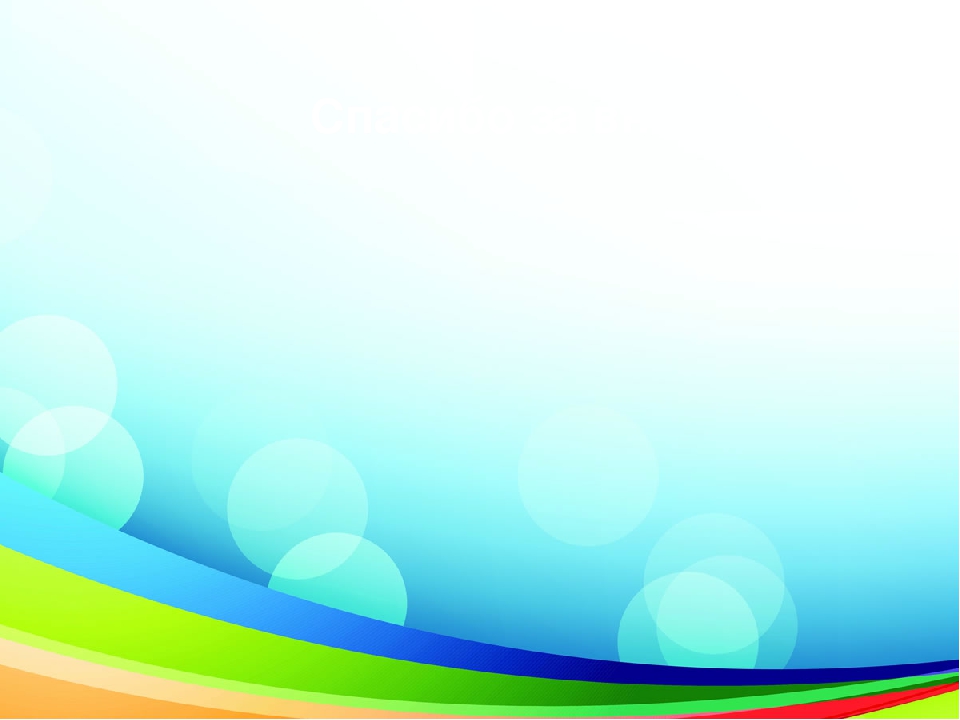 ЦЕЛЬ АССОЦИАЦИИ КЛАССНЫХ РУКОВОДИТЕЛЕЙ
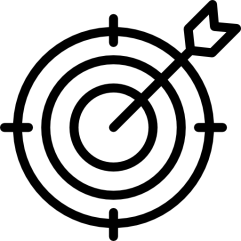 Объединение юридических и физических лиц для использования достижений классных руководителей образовательных организаций в совершенствовании профессиональной деятельности в области воспитания и управления качеством образования
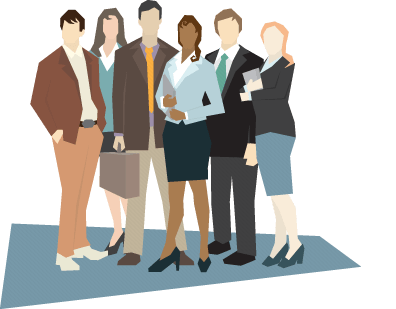 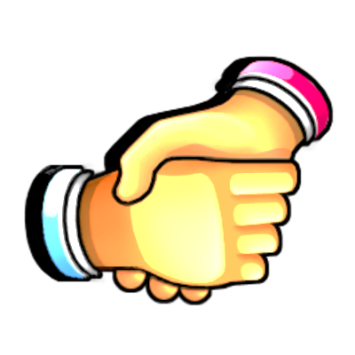 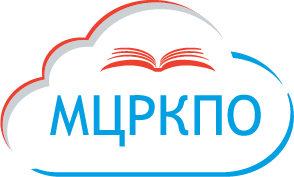 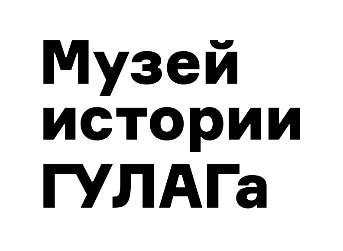 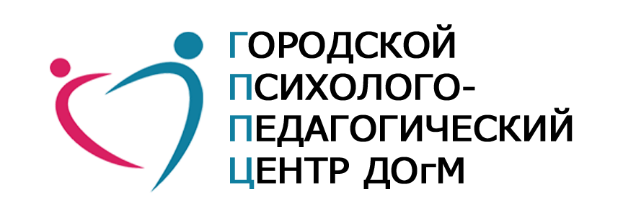 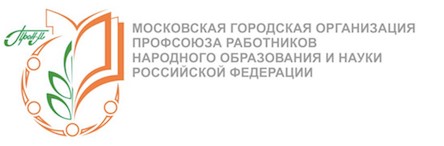 2
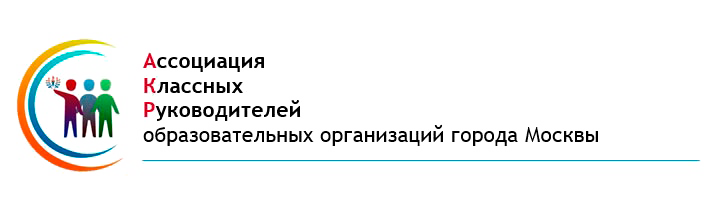 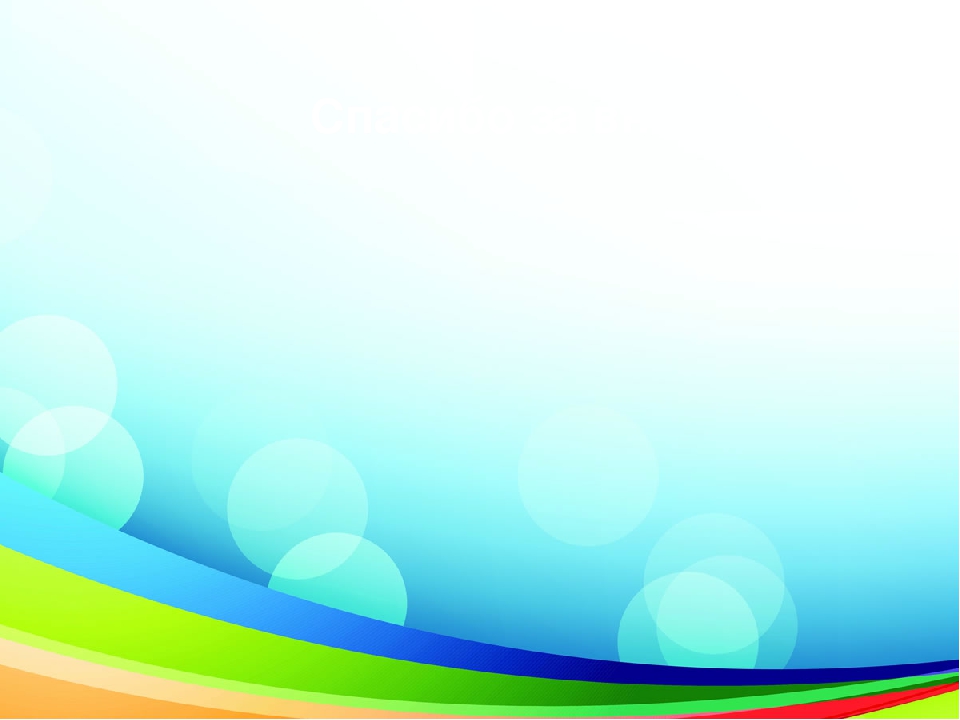 Задачи Ассоциации классных руководителей
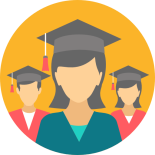 повышение качества образования обучающихся московских школ
изучение современных тенденций в развитии сферы воспитания и распространение лучших практик классного руководства в образовательных организациях города
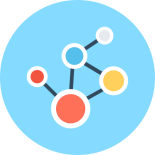 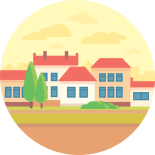 повышение общественного престижа и значимости деятельности   классных руководителей
развитие межрегионального сотрудничества в сфере классного руководства
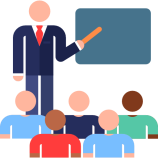 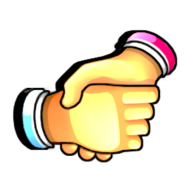 организация взаимодействия с профессиональными ассоциациями
3
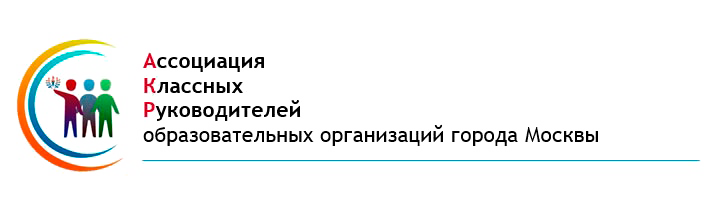 ПЛАН СОБЫТИЙ АССОЦИАЦИИ 
2018-2019
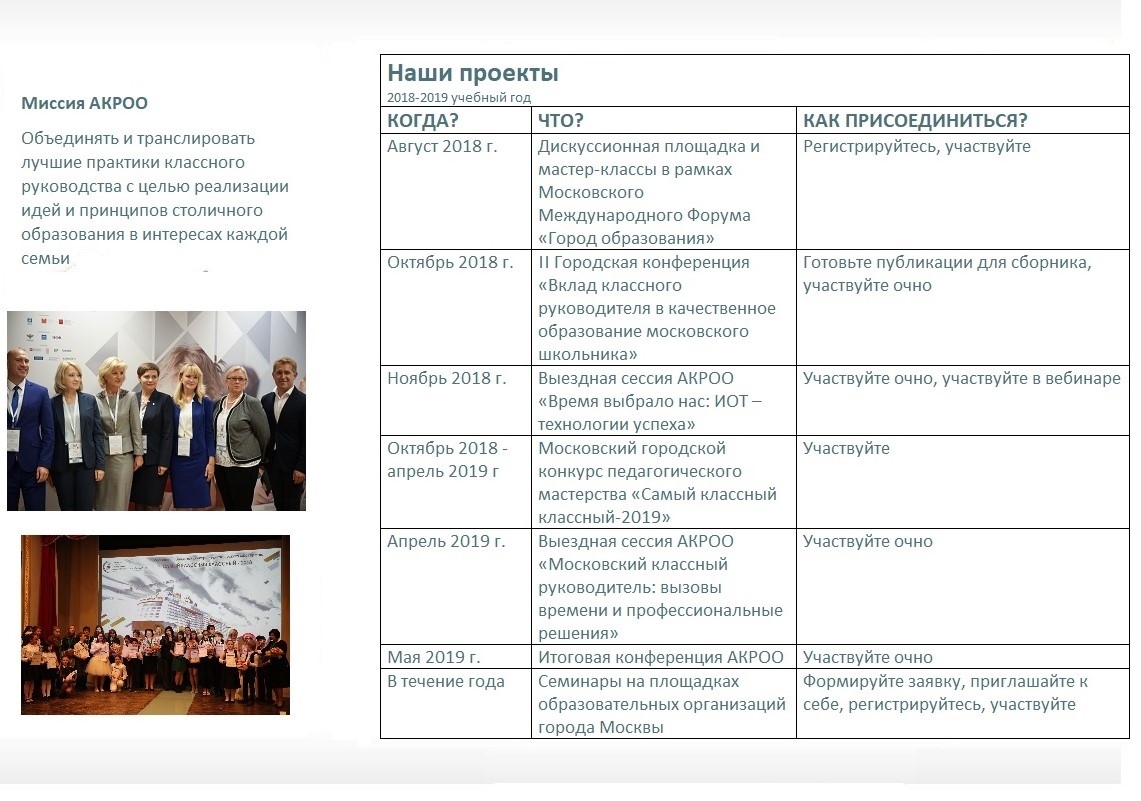 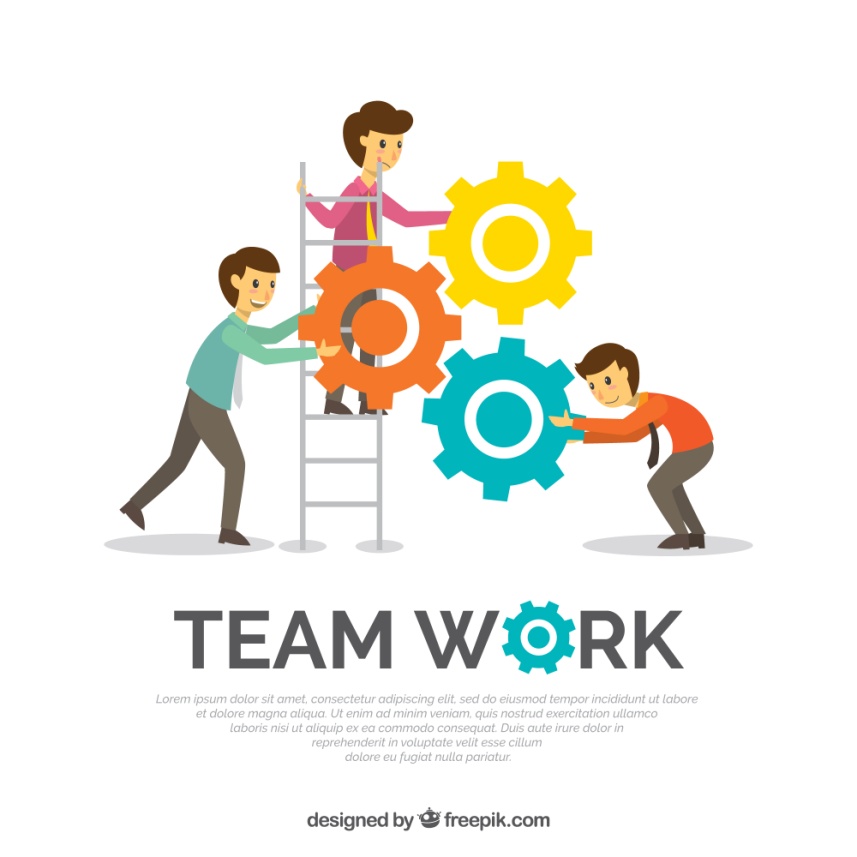 4
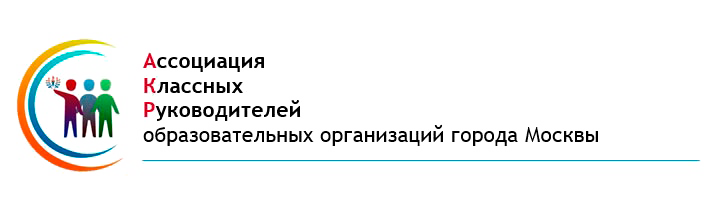 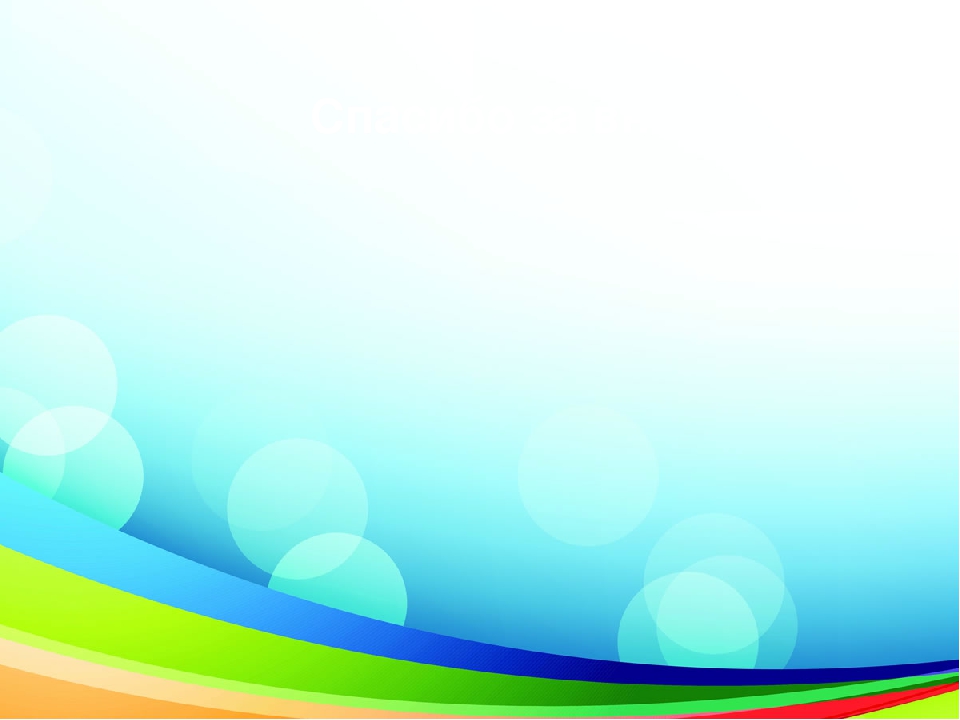 ИСТОЧНИКИ ИНФОРМАЦИИ
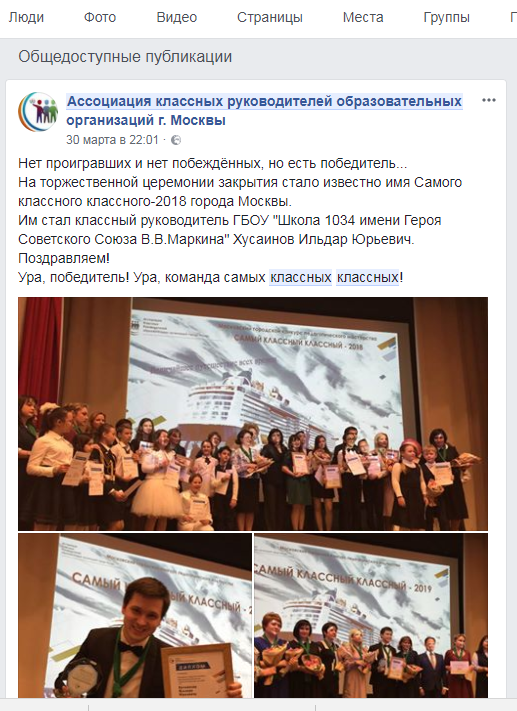 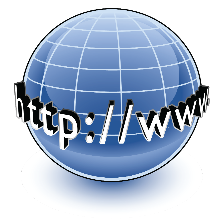 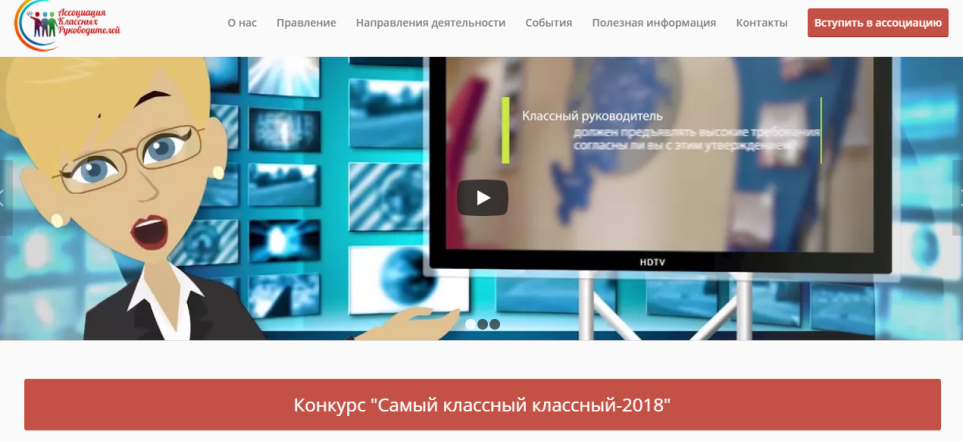 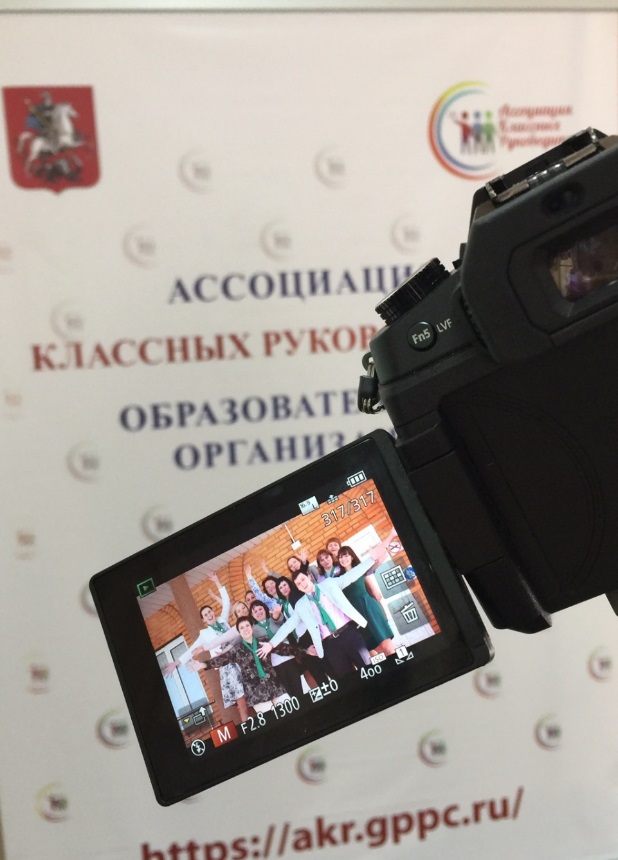 https://akr.gppc.ru
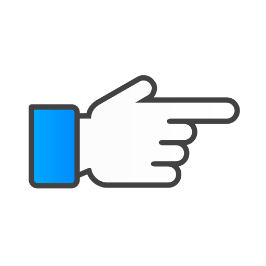 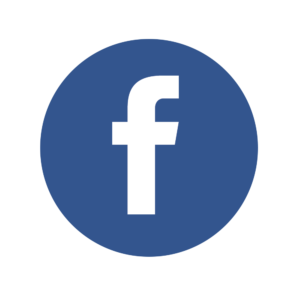 5